Лекция 13б
Крупнейшие «митохондриологи»
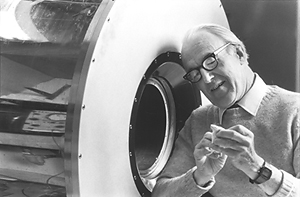 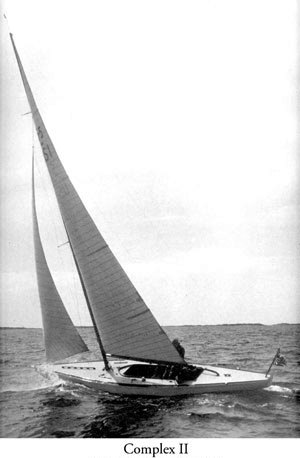 Бриттон Чанс
Дэвид Эзра Грин
Американский биохимик Бриттон Чанс – в составе сборной США завоевал золотую олимпийскую медаль по парусному спорту на Олимпиаде в Хельсинки (1952 г.). Его 31-футовая яхта имела название Complex II, в честь одноименного  комплекса дыхательной цепи
Комплексы электронно-транспортной цепи – переносчики электронов
Образовавшийся в цикле Кребса восстановленный NAD (NADH+Hᶧ) в матриксе включается в комплекс I, а FADH₂  - в комплекс II.  
     Далее электроны движутся по электронно-транспортной цепи I → II → III → цитохром с → IV, а протоны Нᶧ  переходят в межмембранное пространство.
     В комплексе IV путь электронов заканчивается: в нем происходит 4-х электронное восстановление О₂ до воды:
          О₂ + 4Нᶧ + 4е¯ → 2Н₂О
Электронно-транспортная цепь:
скорость переноса: 1 электрон за 5-20 миллисекунд
Полиферментные комплексы митохондрий (комплексы Грина)
FADH₂ → FAD
Методами препаративной биохимии (Д. Грин) из внутренней мембраны митохондрий удалось выделить в чистом виде 5 полиферментных комплексов, 4 из которых состоят из дегидрогеназ и переносчиков электронов. 
   Пятый комплекс (АТФ-синтаза) способен катализировать синтез АТФ.
Восстановление кислорода до воды сопровождается переносом 10 или 6 протонов (Н⁺) в межмембранное пространство  (ММП)
2е⁻ + 2Н⁺ +½О₂ → Н₂О (на каждую пару перенесенных   е⁻ образуется 1 молекула воды)
А) Если первичным центром окисления NADH+H⁺ служит комплекс I :
(NADH+H⁺ →  NAD⁺ + 2e⁻ + 2H⁺), то при поступлении на О₂ двух электронов:
комплекс I выкачивает в ММП  4 протона;
комплекс III                                      4 протона;
комплекс IV                                      2 протона.                Итог: 10 протонов.
Б) Если таким первичным центром служит комплекс II (FADH₂ → FAD + 2e⁻ + 2H⁺), то при поступлении на О₂ двух электронов:
- Комплекс III выкачивает в ММП 4 протона, а комплекс IV – 2 протона. Итог: 6 протонов.
Какую функцию выполняют протоны, высвобождаемые в межмембранное пространство?
Окислительное фосфорилирование
Окислительное фосфорилирование – процесс фосфорилирования АДФ с образованием АТФ, сопряженный с переносом электронов по электронно-транспортной цепи митохондрий
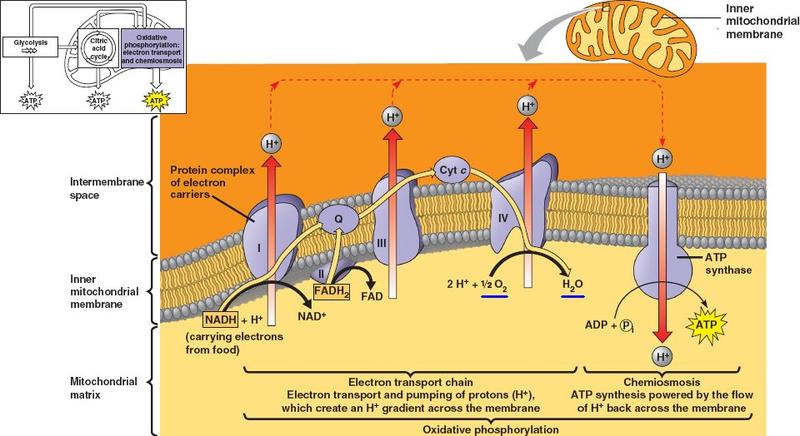 Химическая гипотеза сопряжения
Постулируется наличие в митохондриях специальных  интермедиатов (обозначены как х ). С восстановленными переносчиками электронов (на схеме – NADH) они образуют макроэргические комплексы типа NADH~x, где значок ~ означает макроэргическую связь. При окислении такого переносчика до NAD⁺ к переносчику присоединяется неорганический фосфат с образованием нового макроэрга: х~Р. Этот макроэргический фосфат далее передается на ADP с образованием ATP и исходного интермедиата  х. 
Однако никому так и не удалось найти макроэргические комплексы типа х~Р, хотя на эту роль было предложено не меньше 20 кандидатов!
Механохимическая гипотеза сопряжения
Предполагается, что запасание энергии происходит путем конформационных изменений ферментов электронно-транспортной цепи (по аналогии с сокращением и расслаблением мышц). При переходе фермента из фазы сокращения в фазу расслабления его конформации выделяется энергия. Она будет передаваться на ADP с образованием ATP.

Эта гипотеза оказалась ближе к реальности, но так и осталась чисто умозрительной.
Питер Деннис Митчел – от хемиосмотической гипотезы 1961 г. (опубликована в ведущем журнале Nature) к Нобелевской премии 1978 г.
«Я наконец остался в полном одиночестве,
но это лишь укрепляет меня в том, что я прав!»
Протонное электричество (протичество)
Хемиосмотическую гипотезу Питера Митчелла игнорировали, принимали в штыки, считали либо сумасшедшей, либо неоригинальной.

     Э.Рэкер позже писал:
«На фоне тогдашних умонастроений научного сообщества формулировки Питера, работавшего в Эдинбургском университете, звучали как высказывания придворного шута или безумного пророка».
Эдинбург
рН
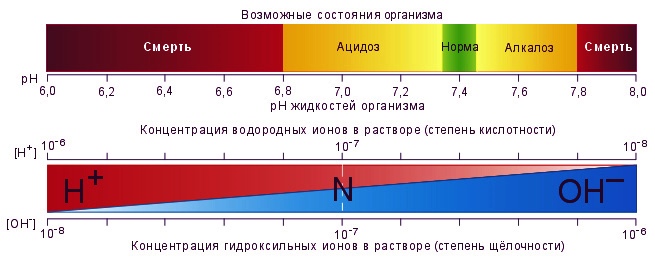 Электрохимический потенциал или «протондвижущая сила»
1. Одновременно с транспортом электронов по дыхательной цепи происходит высвобождение протонов (Н⁺) в межмембранное пространство. Таким образом формируется градиент концентрации протонов (протонный градиент), выражаемый через градиент рН (∆рН).
   2. Различие концентраций протонов  по разные стороны мембраны  приводит к возникновению разности электрических потенциалов по разные стороны мембраны. Эта разность называется мембранным потенциалом ∆Ψ . Данный потенциал возникает из-за того, при переносе протонов в матриксе остаются анионы – контрпартнеры Н⁺ (фосфаты, НСО₃⁻, карбоновые кислоты и др.).   
                                                                                
   Для обозначения комбинированного эффекта мембранного потенциала и  протонного градиента П.Митчел ввел понятие «протондвижущей силы» (в вольтах): ∆р = ∆Ψ – 0,06∙∆рН. Часто можно встретить термин «электрохимический потенциал, ∆µН⁺. Он вычисляется по простой формуле: ∆µН⁺ = ∆р∙F, где F – константа Фарадея.
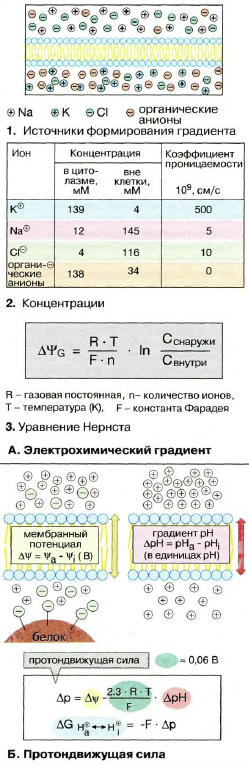 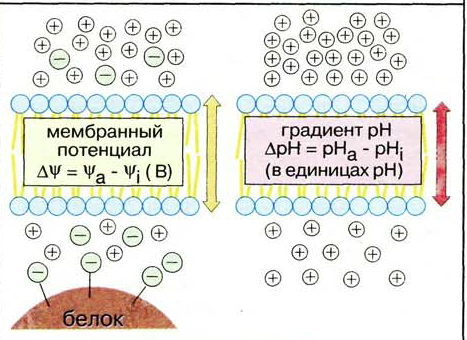 ММП
Матрикс
Хемиосмотическая теория П. Митчела
Основная идея хемиосмотической теории – электрохимический потенциал, возникающий в результате переноса протонов Н⁺ в межмембранное пространство. Этот потенциал  и является источником энергии для синтеза АТР в процессе окислительного фосфорилирования.  Сам синтез АТР идет за счет   переноса протонов через канал фермента АТР-синтазы. (по градиенту концентрации Нᶧ)
Ингибиторы фосфорилирования и дыхательной цепи
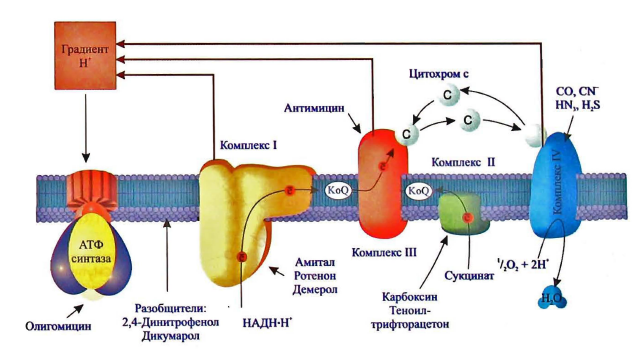 Ингибитор синтеза АТФ – антибиотик олигомицин тормозит активность АТФ-синтазы, но не влияет на процесс транспорта электронов  в дыхательной цепи.  
    Ингибиторы  -   ротенон, амитал тормозят перенос  от НАДН к КоQ (комплекс I). Антибиотик антимицин  А тормозит транспорт электронов от цитохрома b к цитохрому с₁ (комплекс III). Ингибиторы цитохромоксидазы (комплекс IV): СО, СN⁻, H₂S, HN₃. Теноилтрифторацетон и карбоксин – ингибиторы комплекса II.
   Связываясь с переносчиками электронов, ингибиторы селективно блокируют  процесс переноса электронов по дыхательной цепи.
АТР-синтаза
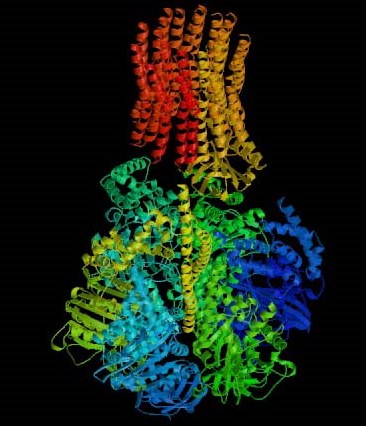 АТФазный комплекс – «фундаментальная частица биологии»  (Эфраим Рэкер)
Пауль Делос Бойер
Пауль Д. Бойер (1918 г.р.) получил в 1997 г. Нобелевскую премию за исследования ферментативного механизма синтеза АТФ. Выдвинул свою гипотезу в 1973 г., которая была подтверждена данными рентгеноструктурного анализа фактора F₁ (Джон Уокер, Нобелевский лауреат того же года)
Катализируемое Н⁺-АТР-синтазой образование АТР за счет ∆µН⁺
Н⁺-АТР-синтаза (комплекс V цепи ) катализирует обратимое фосфорилирование ADP неорганическим фосфатом за счет энергии электрохимического потенциала ∆µН⁺:
ADP + P + ∆µH⁺ = ATP 

Фермент состоит из двух субкомплексов: фактора F₁ (шляпка гриба, выступает в матрикс) и фактора F₀ (ножка гриба, встроенная в мембрану, образует канал для прохождения протонов).

Субъединичный состав фермента: 3 альфа; 3 бета; 1 гамма;  1 дельта; 1эпсилон; 1 а; 2 b; 10-12 c. 
Альфа- и бета-субъединицы (содержат активные центры) располагаются, чередуясь вокруг гамма-субъединицы.
Механизм функционирования АТФ-синтазы: «вращательный катализ»
Вращение кольца с-субъединиц передается на связанную с ними гамма-субъединицу. Эта субъединица выполняет роль стержня для «головки» F₁-фактора, на которой размещены каталитические центры фермента.
   Прохождение трех протонов:  синтез одной молекулы АТФ  и поворот «ротора» на 120⁰. Полный поворот «ротора» относительно «статора»: (120x3=360) сопровождается переносом девяти протонов и синтезом трех молекул АТФ.
F₁
Фермент АТР-синтаза – уникальная природная молекулярная турбина
Ферментативная реакция, катализируемая АТР-синтазой:
                              АDP + H₃PO₄ = ATP
           где H₃PO₄ - неорганический фосфат, P(i).
     Вся реакция осуществляется путем вращения подвижной части фермента (ротор) относительно неподвижной (статор), каждый раз последовательно на 1/3 поворота (120⁰):
     1. ATP и P(i) связываются со специальным центром в молекуле фермента - «открытое состояние» структуры фермента.
     2. Фермент изменяет свою структуру таким образом, что АТР и Р(i) тесно прижимаются друг к другу, образуя АТР – «тесное состояние».
     3. Фермент вновь переходит в «открытое состояние», тем самым высвобождая продукт реакции – АТР.
     Далее весь цикл повторяется снова и снова.
Работа «молекулярной турбины» – фактора F₁
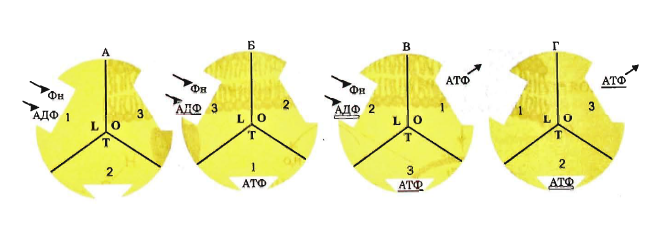 Образование АТФ связано со структурными перестройками каталитических центров, расположенных на бета-субъединицах. Каждая из 3-х бета-субъединиц может находиться в одном из трех конформационных состояний, которые отличаются сродством к АТФ, АДФ и Ф. Конформация L (Loose): связывание АДФ и Ф. Конформация Т (Tight): образование АТФ. Конформация О (Open): высвобождение АТФ. Вращаясь, каждая бета-субъединица проходит стадии: L           T             O. Главная особенность (П.Бойер, 1973 г.): образование АТФ в Т-конформации происходит без затрат протон-движущей силы, энергия требуется для высвобождения связанного АТФ с поверхности фермента в О-конформации.
Обратимость реакции образования АТФ в комплексе V (∆G ≈ 0)
Реакция синтеза АТР. 
Фермент Н⁺-АТР-аза функционирует как синтаза. Он обеспечивает возвращение протонов Н⁺ в матрикс из межмембранного пространства (ММП), и энергия протондвижущей силы используется для синтеза АТР.



2. Реакция гидролиза АТР.
 Тот же фермент функционирует как гидролаза. Любое нарушение целостности мембраны, затрудняющее создание градиента Н⁺, препятствует и синтезу АТР. В этом случае фермент (не поддерживаемый протондвижущей силой) начинает выполнять функции «протонного насоса», который перекачивает протоны в ММП за счет энергии гидролиза АТР.
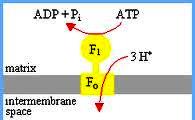 Уникальный пример использования принципа «колеса» в природе
Гипотеза П.Бойера была подтверждена в прямых экспериментах. 
   Фактор F₁ фиксировали на стекле, покрытым ионами Ni. К остатку цистеина на гамма-субъединице прикрепляли актиновый филамент с флуоресцентной меткой. 
   При добавлении  к такому препарату субстратов  реакции гидролиза АТР (АТР и ионы Мg) под микроскопом можно было наблюдать вращение филамента с меткой. Ингибиторы АТР-азной реакции блокировали вращение. 
   Полный поворот на 360° складывался из 3-х шаговых движений с поворотом по 120°.
Образование  радикалов О₂ в дыхательной цепи(горючие материалы рядом с открытым огнем)
Основной путь поглощения О₂ в клетке – четырехэлектронное восстановление кислорода до воды: 
О₂ + 4Н⁺ + 4е⁻ → 2Н₂О. 
   Около 4% электронов «утекает» на молекулы О₂ , образуя т.н. «свободные радикалы: супероксидный радикал О₂˙⁻ (одноэлектронное восстановление О₂),  Н₂О₂ (двухэлектронное восстановление О₂) и ОН· (трехэлектронное восстановление О₂).
     Все эти радикалы приводят к нарушениям структуры белков, углеводов и липидов в клетках.
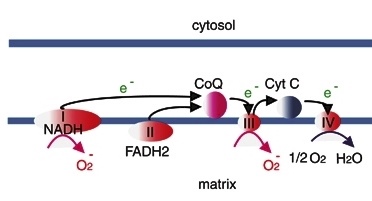 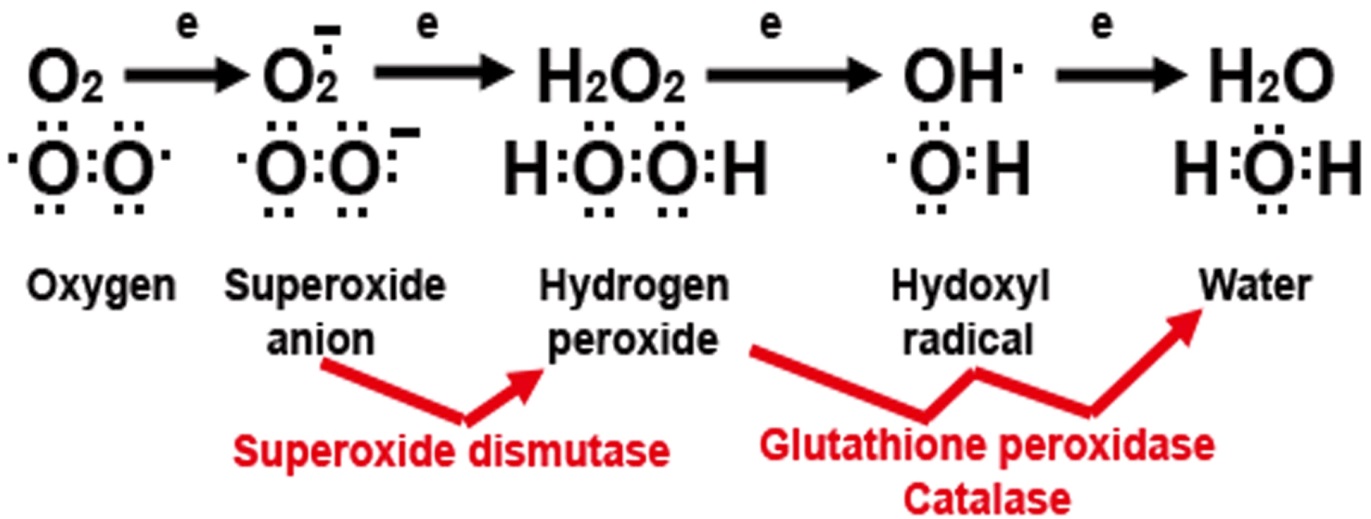 Образование и инактивация активных форм кислорода при транспорте электронов по дыхательной цепи
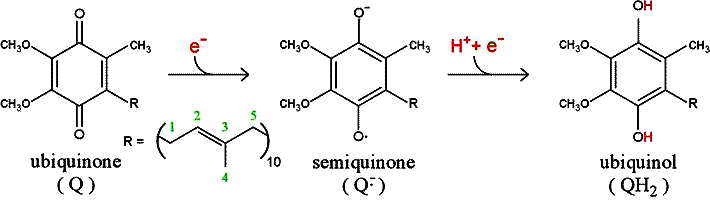 При передаче электронов по дыхательной цепи  часть  электронов  может «утекать»  на молекулы O₂. В результате с выходом до 4% образуются высокотоксичные супероксидные радикалы О₂·⁻. Они, присоединяя дополнительные электроны, формируют другие активные формы кислорода (АФК).
  Ферменты инактивации этих радикалов: супероксиддисмутаза (SOD), глутатионпероксидаза (GPX), каталаза (САТ) и др.
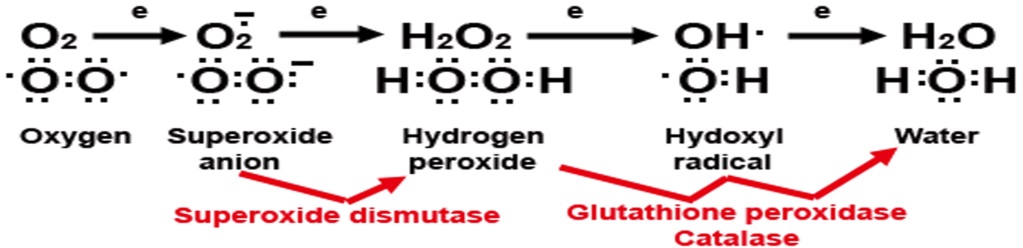 Суммарный энергетический баланс аэробного окисления глюкозы
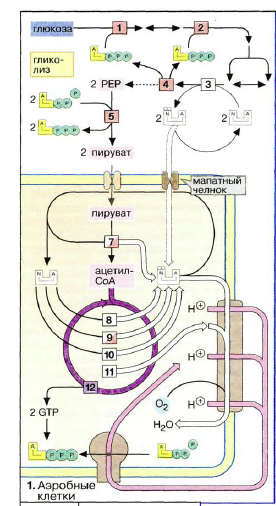 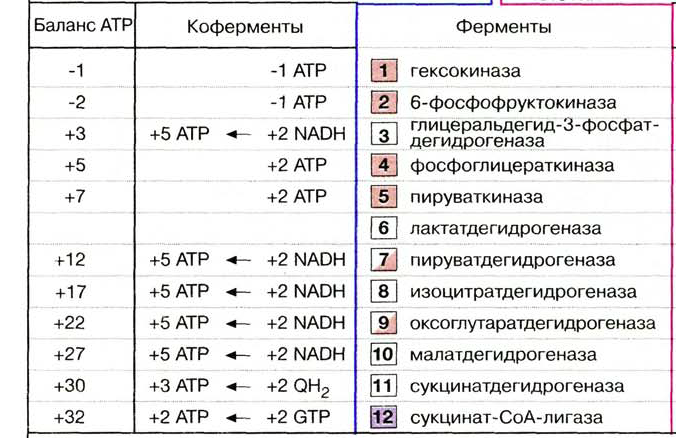 Выход: 32 моля АТР на 1 моль глюкозы
(использованы значения Р/О = 1,5 (р-ция 11) и 2,5 (прочие)
Набухание митохондрий (фото)
Набухание митохондрий
При увеличении нагрузки на организм происходит интенсификация клеточной энергетики. Адаптационно-приспособительная реакция  митохондрий (МТ) - их набухание, т.е. увеличение проницаемости мембран и, тем самым, рост их объема вследствие поступления воды внутрь. При нагрузке содержание АТФ  падает вследствие усиленных трат при гиперфункции МТ, а АДФ - соответственно растет.
Существует два типа набухания:
Первый (обратимый) тип – с малой амплитудой. Вода поступает через наружную мембрану во внутреннее пространство, образованное кристами и заполненное матриксом. При набухании кристы развертываются, энергообразующие поверхности МТ (14 тыс.кв.м.) увеличиваются и продукция энергии возрастает.
Второй тип – с большой амплитудой. МТ набухают настолько сильно, что значительное перерастяжение крист приводит к увеличению расстояний между соседними комплексами дыхательной цепи. Энергообразующие поверхности МТ необратимо разрушаются и выработка энергии падает. Вода начинает проникать через внутреннюю мембрану. Заключительный этап – разрыв внешней и внутренней мембран, гибель МТ.
Набухание МТ наблюдается при различных состояниях: голодании, гипоксии, интоксикациях, лихорадке, поражениях мышц.
Пример: гиперфункция щитовидной железы, приводящая к накоплению в организме избытка тиреоидных гормонов. Они разобщают дыхание и фосфорилирование. При гипертиреозе набухание МТ вследствие разобщающего действия этих гормонов достигает очень высоких степеней.
[Speaker Notes: Общая площадь внутренней мембраны всех митохондрий в организме человека равна примерно 14 тыс. кв.м. Это два футбольных поля!]
Лекция 13б
The End